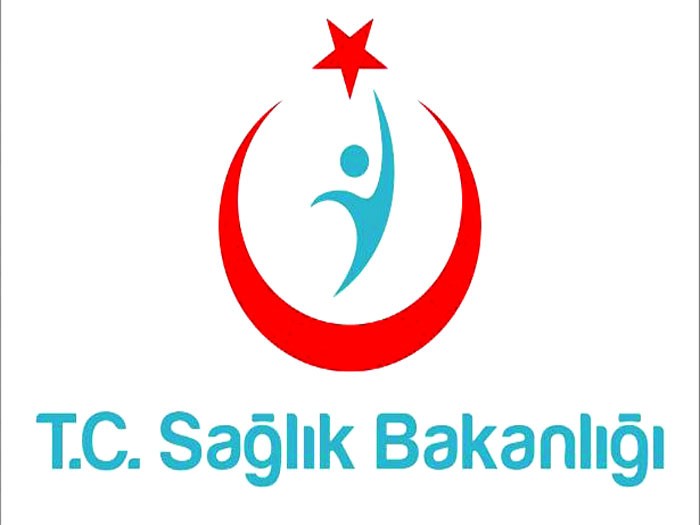 TÜRKİYEDE SAĞLIK HİZMETLERİNİN DEĞERLENDİRİLMESİ
Sağlık Bakanlığının Tarihçesi
Selçuklu-Osmanlı tıp geleneğinde süreklilik yanında, sağlık hizmetlerinin organizasyonunda da bir kültür birliğinin varlığı söz konusudur. Cumhuriyetimizin kuruluşu ile birlikte bu yapı geliştirilirken, bütün kurumları ile devlet örgütlenmesi ve hizmet politikalarının oluşturulmasında daha çok batıya dönük bir yol izlenmiştir. Sağlık politikaları bu süreçte, dünyadaki eğilimlerden bağımsız kalamayarak, temel tercih değişiklikleri göstermiştir.
1920-1923 Yılları Arası Sağlık Politikaları
Sağlık Bakanlığı, Türkiye Büyük Millet Meclisinin açılışını takiben 3 Mayıs 1920 tarihinde 3 sayılı kanun ile kurulmuştur. İlk Sağlık Bakanı Dr. Adnan Adıvar’dır. Bu dönem sağlıkla ilgili düzenli bir kayıt fırsatı olmamış, daha çok savaş yaralarının sarılmasına ve mevzuat geliştirmeye odaklanılmıştır.
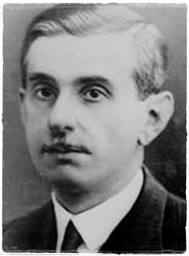 Dr. Adnan ADIVAR
1923-1946 Yılları Arası Sağlık Politikaları
Cumhuriyetin ilanı sonrası Sağlık Bakanı olan Dr. Refik Saydam 1937 yılına kadar süren bakanlığı süresince, ülkemizin sağlık hizmetlerinin kuruluşunda ve gelişmesinde büyük katkılar sağlamıştır. 1923 yılında, ülkemizde sağlık hizmetleri hükümet, belediye ve karantina tabiplikleri, küçük sıhhiye memurlukları, 86 adet yataklı tedavi kurumu, 6.437 hasta yatağı, 554 hekim, 69 eczacı, 4 hemşire, 560 sağlık memuru ve 136 ebe ile veriliyordu.
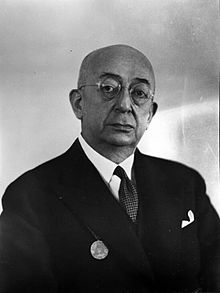 Dr. Refik SAYDAM
1946-1960 Yılları Arası Sağlık Politikaları 
Milli Sağlık Planı’nda köy ve köylülerimizi sağlık teşkilatına kavuşturmak ilkesi çerçevesinde, her 40 köy için 10 yataklı bir sağlık merkezi kurularak tedavi edici hekimlikle koruyucu sağlık hizmetlerinin birlikte verilmesi sağlanmaya çalışılmıştır. Bu merkezlere iki hekim, bir sağlık memuru, bir ebe ve bir ziyaretçi hemşire ile onar köylük gruplarda çalışacak köy ebesi ve köy sağlık memurları atanmaya çalışılmıştır. 1945 yılında 8 adet olan Sağlık Merkezi sayısı 1950 yılında 22’ye, 1955’de 181’e, 1960 yılında 283’e ulaşmıştır.
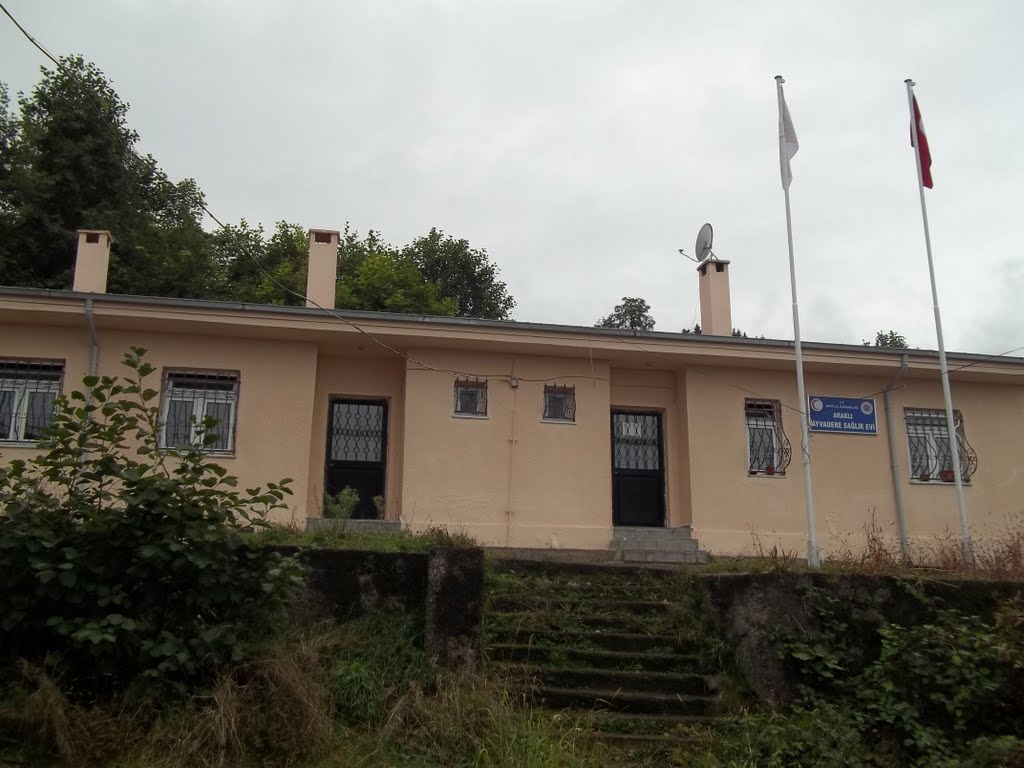 Sağlık Bakanlığı bünyesinde 1952 yılında Ana Çocuk Sağlığı Şube Müdürlüğü kurulmuştur. Birleşmiş Milletler Çocuklara Yardım Fonu (UNICEF) ve Dünya Sağlık Teşkilatı (WHO) gibi milletlerarası teşekküllerden yardım temin edilerek, Ankara’ da 1953’ te bir Ana ve Çocuk Sağlığı Tekâmül Merkezi tesis olunmuştur
1960-1980 Yılları Arası Sağlık Politikaları
1961 yılında 224 sayılı Sağlık Hizmetlerinin Sosyalleştirilmesi Hakkındaki Kanun çıkarılmıştır. Sağlıkta sosyalizasyon fiilen 1963 yılında başlamış, 1983’te ülkenin tümüne yayılmıştır. Yaygın, sürekli, entegre, kademeli, il içinde bütünleşmiş bir yapı anlayışıyla sağlık evleri, sağlık ocakları, ilçe ve il hastaneleri şeklinde bir yapılanmaya gidilmiştir.
1965’te 554 sayılı Nüfus Planlaması Hakkında Kanun çıkarılmış ve “pro-natalist” (nüfusu artırıcı) politikadan “anti-natalist” (nüfus artış hızını sınırlayıcı) politikaya geçilmiştir.
“Geniş bölgede tek yönlü hizmet” ilkesinin alternatifi olan “dar bölgede çok yönlü hizmet” anlayışına geçilmiştir.
1967 yılında Genel Sağlık Sigortası için bir kanun taslağı hazırlanmışsa da, Bakanlar Kuruluna sevk edilememiştir.
1969 yılında 2. Beş Yıllık Kalkınma Planı’nda Genel Sağlık Sigortasının kurulması tekrar öngörülmüştür.
1971’de Genel Sağlık Sigortası Kanun Taslağı, Türkiye Büyük Millet Meclisi’ne gönderilmiş fakat kanunlaşamamıştır.
1974 yılında tekrar Meclis’e sunulan taslak görüşülememiştir.
1978’de Sağlık Personelinin Tam Süre Çalışma Esaslarına Dair Kanun çıkarılmış ve kamu personeli olan doktorların muayenehane açması yasaklanmıştır. 1980 yılında Sağlık Personelinin Tazminat ve Çalışma Esaslarına Dair Kanun ile bu kanun yürürlükten kaldırılmış ve tekrar muayenehane serbestliği getirilmiştir.
1980-2002 Yılları Arası Sağlık Politikaları
1982 Anayasası vatandaşların sosyal güvenlik hakkına sahip olmalarının yanı sıra, bu hakkın gerçekleşmesinin devletin sorumluluğunda olduğuna yönelik hükümler içermektedir. Anayasanın 60. maddesine göre herkes sosyal güvenlik hakkına sahiptir ve Devlet bu güvenliği sağlayacak gerekli tedbirleri alır, teşkilatı kurar demektedir. Ayrıca Anayasanın 56. maddesinde “Devlet, herkesin hayatını, beden ve ruh sağlığı içinde sürdürmesini sağlamak; insan ve madde gücünde tasarruf ve verimi artırarak, işbirliğini gerçekleştirmek amacıyla sağlık kuruluşlarını tek elden planlayıp hizmet vermelerini düzenler. Devlet, bu görevini kamu ve özel kesimdeki sağlık ve sosyal kurumlardan yararlanarak, onları denetleyerek yerine getirir” ifadeleri yer almaktadır.
Aynı maddede “Genel Sağlık Sigortası kurulabileceğine” dair bir hüküm yer almıştır.
Anayasamızda, Sosyal ve Ekonomik Haklar ve Ödevler bölüm başlıklı üçüncü bölümde, Ailenin Korunması başlığı altında, 41. madde olarak; “Aile, Türk toplumunun temelidir.
Aynı maddede “Genel Sağlık Sigortası kurulabileceğine” dair bir hüküm yer almıştır.
Devlet, ailenin huzur ve refahı ile özellikle ananın ve çocukların korunması ve aile planlaması öğretimi ile uygulamasını sağlamak için gerekli tedbirleri alır, teşkilatı kurar” hükmü yer almaktadır.
1983 yılında çıkartılarak uygulamaya konulan 2827 sayılı aile planlaması hizmetlerine ilişkin ikinci kanun Anayasamızın söz konusu maddesine de uygun olarak, aile planlaması hizmetlerinin kapsam ve sınırlarını genişletmiştir.
2827 sayılı kanunda aile planlaması (kanunun adı gereği nüfus planlaması adı altında), “fertlerin istedikleri sayıda ve istedikleri zaman çocuk sahibi olmaları” olarak tanımlanmıştır.
Kanunun üçüncü maddesinde özetle, “…Bu maksatla Sağlık ve Sosyal Yardım Bakanlığı, özel teşkilat kurmaya, gebeliği önleyici ilaç ve araçları temin veya imal etmeye veya ettirmeye, muhtaç olanlara bu ilaç ve araçları parasız veya maliyetinden ucuz fiyatla vermeye veya verdirmeye veya sattırmak için tedbir almaya yetkilidir” denilmektedir. Ayrıca kanunun 4. ve 5. maddelerinde kadında ve erkekte gönüllü cerrahi sterilizasyon ve isteğe bağlı 10 haftaya kadar gebeliklerin sonlandırılması uygulamalarına da izin verilmiştir.
1987 yılında “Sağlık Hizmetleri Temel Kanunu” çıkarılmıştır. Ancak bu kanunun uygulanmasına yönelik düzenlemeler yapılamadığı ve bazı maddeleri Anayasa Mahkemesi tarafından iptal edildiği için, bütünüyle uygulama imkânı bulunamamıştır.
1990 yılında Devlet Planlama Teşkilatı (DPT) tarafından, sağlık sektörü ile ilgili bir temel plan hazırlatılmış, Sağlık Bakanlığı ve Devlet Planlama Teşkilatı tarafından yürütülen bu “Sağlık Sektörü Master Plan Etüt Çalışması” bir anlamda sağlık reformlarının ele alındığı bir sürecin başlangıcını oluşturmuştur.
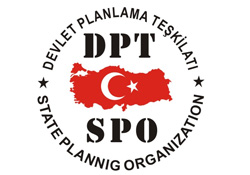 1992 ve 1993’de Birinci ve İkinci Ulusal Sağlık Kongreleri yapılarak, sağlık reformunun teorik çalışmalarına hız verilmiştir. 1992 yılında 3816 sayılı kanunla sosyal güvenlik kapsamında olmayan düşük gelirli vatandaşlar için yeşil kart uygulaması başlatılmıştır. Böylece sağlık hizmetlerine erişim konusunda ekonomik gücü zayıf insanların, sınırlı da olsa, sağlık sigortacılığı içine alınması sağlanmıştır.
1993 yılında Sağlık Bakanlığı tarafından hazırlanan “Ulusal Sağlık Politikası”; destek, çevre sağlığı, yaşam biçimi, sağlık hizmetlerinin sunumu, sağlıklı Türkiye hedefleri olmak üzere başlıca beş ana bölümü içermekteydi.
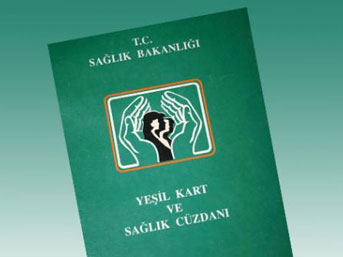 Yeşil kart örneği:
1998 yılında Genel Sağlık Sigortası, “Kişisel Sağlık Sigortası Sistemi ve Sağlık Sigortası İdaresi Başkanlığı Kuruluş ve İşleyiş Kanunu Tasarısı” adı altında, Bakanlar Kurulu’nca TBMM’ye sunulmuş, ancak kanunlaşamamıştır.
2000 yılında, Genel Sağlık Sigortası ile ilgili olarak, “Sağlık Sandığı” adı altında tanımlanan bir kanun tasarı taslağı bakanlıkların görüşüne gönderilmiş ancak bu da sonuçlanmamıştır.
1990’lı yıllarda yürütülen Sağlık Reformu çalışmalarının ana bileşenleri şunlardı:
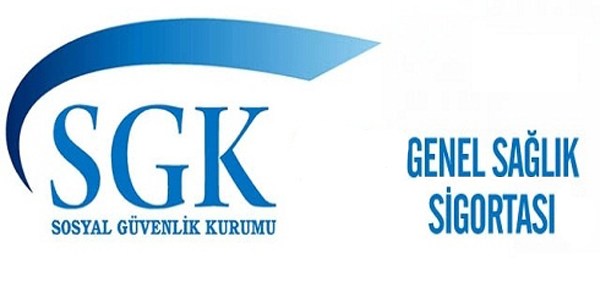 1- Sosyal güvenlik kurumlarının tek çatı altında toplanarak Genel Sağlık Sigortasının kurulması,
2- Birinci basamak sağlık hizmetlerinin aile hekimliği çerçevesinde geliştirilmesi,
3- Hastanelerin özerk sağlık işletmelerine dönüştürülmesi,
4- Sağlık Bakanlığının koruyucu sağlık hizmetlerine öncelik veren sağlık hizmetlerini planlayıp denetleyen bir yapıya kavuşturulması.
Görüldüğü gibi bu dönem, önemli teorik çalışmaların yapıldığı ancak bunların yeterince uygulama alanının bulunamadığı bir dönem olmuştur
2003 Yılı Sonrası Sağlık Politikaları: Türkiye Sağlıkta Dönüşüm Programı
3 Kasım 2002 seçimlerinin hemen ardından 16 Kasım 2002 tarihinde açıklanan 58. Hükümetin Acil Eylem Planında “Herkese Sağlık” başlığı altında sağlık alanında yürütülmesi öngörülen temel hedefler belirtilmiştir.
Bunların başlıcaları :
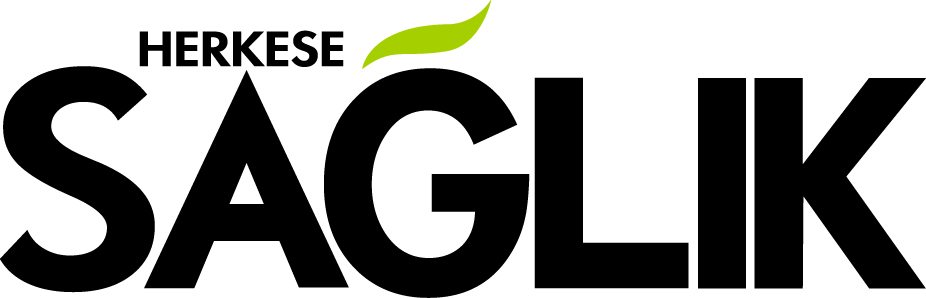 1- Sağlık Bakanlığı’nın idari ve fonksiyonel açıdan yeniden yapılandırılması,
2- Tüm vatandaşların genel sağlık sigortası kapsamı altına alınması,
3- Sağlık kuruluşlarının tek çatı altında toplanması,
4- Hastanelerin idari ve mali açıdan özerk bir yapıya kavuşturulması,
5- Aile hekimliği uygulamasına geçilmesi,
6- Anne ve çocuk sağlığına özel önem verilmesi,
7- Koruyucu hekimliğin yaygınlaştırılması,
8- Özel sektörün sağlık alanına yatırım yapmasının özendirilmesi,
9- Tüm kamu kuruluşlarında alt kademelere yetki devri,
10-Kalkınmada öncelikli bölgelerde yaşanan sağlık personeli eksikliğinin giderilmesi,
11-Sağlık alanında e-dönüşüm projesinin hayata geçirilmesi.
Acil Eylem Planı’nın belirlenmesinden hemen sonra, 2003 yılı başında Sağlıkta Dönüşüm Programı hazırlanarak Sağlık Bakanlığı tarafından kamuoyuna duyurulmuştur. Sağlıkta Dönüşüm Programı 8 tema etrafında dönüşmeyi hedeflemiştir:
1- Planlayıcı ve denetleyici Sağlık Bakanlığı,
2- Herkesi tek çatı altında toplayan genel sağlık sigortası,
3- Yaygın, erişimi kolay ve güler yüzlü sağlık hizmet sistemi,
a) Güçlendirilmiş temel sağlık hizmetleri ve aile hekimliği,
b) Etkili, kademeli sevk zinciri,
c) İdari ve mali özerkliğe sahip sağlık işletmeleri,
4- Bilgi ve beceri ile donanmış, yüksek motivasyonla çalışan sağlık insan gücü,
5- Sistemi destekleyecek eğitim ve bilim kurumları,
6- Nitelikli ve etkili sağlık hizmetleri için kalite ve akreditasyon,
7- Akılcı ilaç ve malzeme yönetiminde kurumsal yapılanma,
8- Karar sürecinde etkili bilgiye erişim: Sağlık bilgi sistemi
2003-2008 yılları sağlıkta önemli değişikliklerin olduğu bir dönem olmuştur. 2003 yılı başında hazırlanarak kamuoyuna duyurulan program, sosyalizasyon başta olmak üzere geçmiş birikimler ve tecrübelerden, son dönemlerde yürütülen sağlık reformu çalışmalarından ve dünyadaki başarılı örneklerden faydalanılarak hazırlanmıştır.
Cumhuriyetimizin kuruluşundan günümüze kadar sağlıkta atılan bütün adımlar değerlendirilmiş, daha önce Bakanlık bünyesinde yürütülen proje çalışmaları gözden geçirilmiş ve geçmişin olumlu mirasına sahip çıkılmıştır.
Sağlıkta Dönüşüm Programı’nın uygulamaya konduğu son birkaç yılda ülkemiz, sağlık politikalarındaki değişikliklerin kamuoyunda sıkça tartışıldığı, ortaya konan icraatların hizmet sunanlar kadar hizmet alanlar tarafından belirgin bir şekilde hissedildiği bir sürece tanıklık etmiştir.
Sağlık hizmetlerinde dün yakınma konusu olan konular değişmiş, artık kuyruklardan çok hasta memnuniyeti, sağlık hizmetine erişimden çok hasta güvenliği tartışılır olmuştur.
Parasızlıktan rehin kalan hastalar yerine, sosyal güvenliğin kapsamı ve Genel Sağlık Sigortası ana konular olmuştur. Acil hasta nakli sorunu yerine, yeterli sayı ve nitelikte yoğun bakım yatağı talepleri dile getirilir hale gelmiştir.
Aşılama oranlarındaki düşüklükler yerine aşı takvimine yeni aşıların eklenmesi tartışılmış ve hayata geçirilmiştir.
Sağlık personelimiz dün gelirlerinin azlığının sancısını çekerken, bugün gelirlerinin sürekliliğinin takipçisi durumuna gelmiştir.
Sağlık alanında atılan kararlı adımlar, kamu sektöründen özel sektöre, en yoksulumuzdan en zenginimize kadar vatandaşlarımızın hayatında yer bulmuştur.
2007 yılında 60. Cumhuriyet Hükümeti’nin kurulmasını müteakip Sağlıkta Dönüşüm Programına, edindiğimiz 5 yıllık tecrübe ve attığımız başarılı adımlar ışığında, 3 yeni başlık ilave edilmiştir:
1- Daha iyi bir gelecek için sağlığın geliştirilmesi ve sağlıklı hayat programları,
2- Tarafların harekete geçirilmesi ve sektörler arası iş birliği için çok yönlü sağlık sorumluluğu,
3- Uluslararası alanda ülkenin gücünü artıracak sınır ötesi sağlık hizmetleri
Koruyucu sağlık hizmetleri
Koruyucu sağlık hizmetleri, Sağlığın korunması, hastalıkların önlenmesi için verilen hizmetler ile yapılan düzenlemeler koruyucu sağlık hizmetleridir. Sağlığı koruyucu önlemler başlıca üç düzeyde ele alınmaktadır.
Primer Koruma: Kişisel ya da toplumsal düzeyde sağlığı geliştirmek amacıyla, aşılanma, dengeli beslenme, çevrenin güvenli hale getirilmesi, fiziksel ve duygusal yönden iyi durumda olmak için gereken önlemlerin alınmasıdır.
Sekonder Koruma: Sağlığın bozulma olasılığı karşısında erken tanı ve tedavi önlemlerinin kişisel ve toplumsal düzeyde alınmasıdır.
Tersiyer Koruma: Hastalığa bağlı olarak gelişebilecek sakatlık ve kalıcı bozuklukların en aza indirgenmesi, hastanın yeni duruma uyumunun sağlanarak yaşam kalitesinin arttırılması için alınması gereken önlemlerdir. Bir anlamda rehabilite edici hizmetlerin alanına girmektedir.
Koruyucu sağlık hizmetleri, çevreye ve kişiye yönelik hizmetler olarak ikiye ayrılır.
Çevreye yönelik hizmetlerin amacı; çevrede sağlığı olumsuz etkileyen biyolojik, fizyolojik ve kimyasal etkenleri yok ederek veya bu etkenlerin kişileri etkilemelerini önleyerek, çevreyi olumlu hale getirmektedir. Bu hizmetlere çevre sağlığı hizmetleri denir. Bu hizmetler, bu konuda özel eğitim almış mühendis, kimyager, veteriner, biyolog, çevre sağlık teknisyeni vb. meslek üyeleri tarafından sağlanır. Çevre sağlığı hizmetleri kapsamında yürütülen hizmetlerin bir kısmı şu şekilde sıralanabilmektedir:
Su kaynaklarının sağlanması ve denetimi
Katı atıkların denetimi
Zararlı canlılarla mücadele
Besin sanitasyonu
Hava kirliliğinin denetimi
Gürültü kirliliğini denetimi
Radyolojik zararların denetimi
İş sağlığı
Besin kontrolü ve güvenliği
Konut sağlığı
Su kaynaklarının sağlanması ve denetimi
Katı atıkların denetimi
Zararlı canlılarla mücadele
Besin sanitasyonu
Hava kirliliğinin denetimi
Gürültü kirliliğini denetimi
Radyolojik zararların denetimi
İş sağlığı
Besin kontrolü ve güvenliği
Konut sağlığı
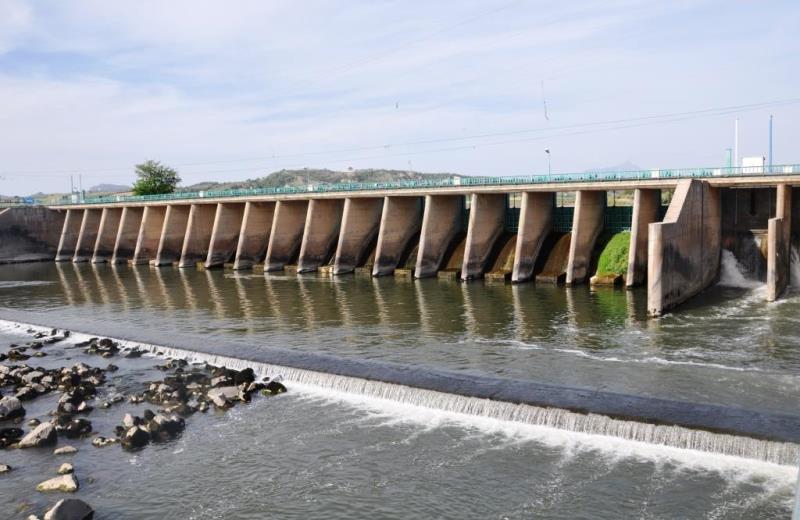 Kişiye yönelik koruyucu sağlık hizmetleri; hekim, hemşire gibi sağlık meslekleri üyelerinin yürüttüğü hizmetlerdir. Bu hizmetler arasında; bağışıklama, beslenmeyi düzenleme, hastalıkların erken tanı ve tedavisi, ana çocuk sağlığı hizmetleri, aşırı doğurganlığın denetimi, ilaçla koruma, kişisel hijyen ve sağlık eğitimi bulunmaktadır. Yukarıda belirtilen sağlık hizmetleri sunan kurumlara örnek olarak şunlar verilebilir:
Sağlık Evi
İşyeri Reviri
Sağlık Ocağı
Ana Çocuk Sağlığı ve Aile Planlaması Merkezleri
Dispanserler
Laboratuarlar
Çevre Sağlık Birimleri
Ülkelere göre sağlık hizmetleri
BELÇİKA
SAĞLIK SİGORTASI
 Temel Sigorta İsviçre’de ikamet eden tüm kişiler hastalık ve kazaya karşı sigorta yaptırmak zorundadırlar. Bu temel sigorta yaş, köken ve ikamet statüsü ne olursa olsun, herkes için zorunludur. Başvuru süresi, doğum veya İsviçre’ye yerleşme tarihinden itibaren üç aydır. İsviçre’de, 80’ nin üzerinde sağlık sigorta şirketleri bulunmaktadır. Her sağlık sigortası temel sigortada aynı hizmetleri sağlar. Bu hizmetler Sağlık Sigortası Yasası’nda (KVG) belirtilmiştir. Sağlık Sigortaları her kişinin temel sağlık sigortası başvurusunu kabul etmek zorundadır. Herkes sağlık sigortasını serbestçe seçebilir. sağlık sigortası şirketlerinin adres listesi. 13 Ayakta Tedavi Resmen onaylanmış doktorlar tarafından tedavi Yatakta Tedavi İkamet ettiğiniz kantondaki hastaneler listesinde resmen belirtilen bir hastanenin genel bölümünde tedavi ve yatılı kalma (çok yataklı oda)
• Acil tedaviler 
• Taşıma ve kurtarma masraflarına katkı İlaçlar Doktorlarca yazılan ilaçlar ve resmi listelerde bulunan labaratuvar tetkikleri (sipesiyaller listesi, analizler listesi) Hamilelik ve Doğum Kontrol tetkikleri, doğum masrafları, doğuma hazırlık kursları, emzirme danışmanlığı, kürtaj Sağlık Kontrolü
 • Jinekolojik koruyucu muayene 
• Aşılar 
• Çocuklar için okul öncesi sağlık muayeneleri Rehabilitasyon Doktorun gerekli görmesi halinde, ameliyat ya da ağır hastalık sonrası yatılı rehabilitasyon, fizik tedavi ve iş terapisi Yurt dışında hastalanma Yurt dışında geçici süre bulunma durumunda acil tedaviler (örneğin tatil) 2012’den itibaren: Antroposofik tıp, homeopati, nöral terapi, fitoterapi ve Alternatif Tıp geleneksel çin tıbbı. Tek tek hizmetlerle ilgili detaylı bilgileri sağlık sigortanızın ürünler listesinde bulabilirsiniz.
Temel Sağlık Sigortası, benim için hangi hizmetleri güvenceye bağlıyor?En önemli hizmetler: 14 Sağlık bakımı İsviçre’de ücretsiz mi? Hayır, aylık bir prim ödemek zorundasınız. Eğer bir doktora giderseniz maliyetin bir kısmını da üstlenmelisiniz. Sağlık sigortası primleri Sağlık sigortası için, aylık bir prim ödenmek zorundadır. 18 yaşına kadar olan çocukların masrafı daha azdır. Çoğu sağlık sigortası genç yetişkinler için (19 ila 25 yaş arası) uygun fiyatlı primler sunmaktadırlar. Sağlık sigorta şirketlerinin primleri, temel teminatlar aynı olmasına rağmen, farklı farklı yüksekliktedirler.
Federal Sağlık Dairesi her yıl yerleşim bölgelerine göre sağlık sigorta şirketlerinin prim listesini açıklar Primlerin mukayese edilmesinde fayda var. Masraf paylaşımı (prim harici yıllık ödeme, limit teminat farkı ve hastane teminat farkı) Yıllık en az 300 Frank’a kadar olan doktor, hastane ve ilaç masraflarını sigortalının kendisi üstlenmelidir. Bu ödenti françis olarak adlandırılır. Çocuklar için françis ödenmesine gerek yoktur. Bir yıl içerisinde size gelen doktor faturalarının françis miktarını geçen kısmı, sağlık sigortası tarafından üstlenilmektedir. Bu ödentinin de yüzde onunu kendiniz ödemek zorundasınız. Bu pay teminat dışı kapsamında değerlendirilir ve yılda 700 Frank’ı geçemez, çocuklarda en fazla 350 Frank’tır. Hastane masrafları durumunda, hastanede kalınan her gün için 15 Frank katkı payı yapmak zorundasınız. Annelik durumunda (hamilelik ve doğum) masraflara katkıda bulunmak mecburiyetinde değilsiniz, yani ne françis, ne teminat dışı katkı ne de hastanede kalma katkısı. 15 dolar
KAZA VE MALULLÜK SİGORTASI
Kazalar her yerde olabilir. İş kazaları, iş yerinde veya işe giderken meydana gelen kazalardır. Diğer tüm kazalar örneğin; boş zamanlarda, evde ya da spordakiler çalışma dışı kazalar olarak kabul edilir. İsviçre’de, tüm çalışanlar otomatik olarak kazalara karşı sigortalıdır. Haftada en az sekiz saat çalışanlar, ayrıca çalışma harici kazalara karşı da sigortalıdırlar. Kaza sigortası masrafları işveren ve çalışan kişi tarafından birlikte ödenir. Sizin payınıza düşen kısım aylığınızdan kesilecektir. Önemli: (Artık) çalışmıyorsanız, sağlık sigortanız bulunan şirkette bir kaza sigortası yaptırmalısınız. Bilinmesi gerekenler Kaza kapsamlı temel sigorta • Temel sağlık sigortası kapsamında kendiniz için kazalara karşı da sigorta yaptırabilirsiniz. • Şayet çalıştığınız firmada kazaya karşı sigortalı iseniz, bunu sağlık sigortası şirketine bildiriniz ve kaza sigortasının iptalini sağlayınız. Böyleci ödediğiniz primler daha düşük olur.
TANZANYA
Ülkenin Sağlık Koşulları 
Hastaneler
Tanzanya' da tam donanımlı bir hastane bulmak güçtür.  Maddi imkanları elverenler, cerrahi operasyonlar ve ağır hastalıkların tedavisi için Hindistan, Güney Afrika ve İngiltere' ye gitmeyi tercih etmektedirler.  Yabancılar tarafından ağır olmayan hastalıkların tedavisi için tercih edilen AMI Hospital kapanmış olup, aynı ekiple SALI International adında yeni bir hastane açılmıştır. IST Medical Clinic, Aga Khan, London Clinic ve Premier Care Clinic isimli hastaneler de tercih edilmektedir. Devlet hastanelerine sağlık ve hijen koşullarının yetersizliğinden dolayı gidilmemesi önerilir
Tedavi ve Yatak Ücretleri
Yukarıda bahsi geçen özel hastaneler, muayene ve konsültasyon için 50-70 ABD Doları ücret uygulamaktadır. Hastalığın niteliğine ve durumuna göre 15-50 ABD Doları arasında değişen tahliller yapılabilmektedir. Yatış gerektiren tedavilerde ise kalınan gün sayısına bağlı olarak değişmekle birlikte yaklaşık 500-750 ABD Doları toplamında hastane faturası ödenmektedir. Yatak ücretleri tek kişilik oda için gecelik 200 ABD Doları, iki kişilik oda için gecelik 100 ABD Dolarıdır. IST Medical Clinic, London Clinic ve Premier Care Clinic yataklı tedavi imkanı bulunmamaktadır.
Sağlık Sigortası ve Primler
Tanzanya’da faaliyet gösteren sigorta şirketleri vasıtasıyla özel sağlık sigortası yaptırmak mümkündür. Özel sağlık sigortası alanında en bilinen ve yaygın şirketler Strategis, Resolution, Jubilee, AAR’dir. Ödenen sağlık sigortası primleri, sigorta poliçesinin kapsamına ve sigortalının talebine bağlı olarak değişmektedir. Individual, bronze, silver, gold gibi farklı kapsamlı sağlık sigortası paketleri mevcuttur. En dar kapsamlı pakete ait yıllık sigorta ücreti 1000 ABD Dolarından başlamaktadır.
İçme Suyu Temin Koşulları
Tanzanya halkı açısından sağlıklı ve temiz içme suyu temin etmek oldukça güçtür. Kapalı şişe içme sularının tercih edilmesi gerekmektedir. Çeşme suyunun kesinlikle içilmemesi önerilir.
Türkiye ile AB’nin sağlık hizmetleri karşılaştırması
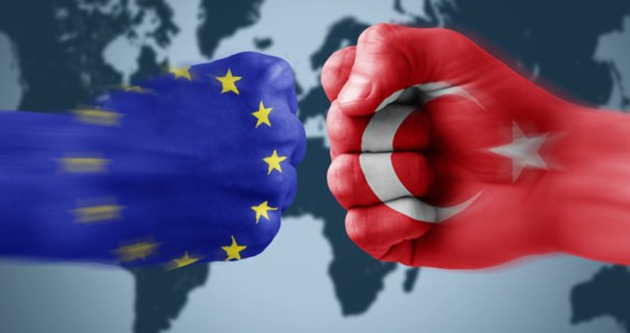 TÜRKİYE’DEKİ MEVCUT SAĞLIK DÜZEYİ ve TÜRKİYE İLE AB ARASINDA DEMOGRAFİK KARŞILAŞTIRMA Sosyo-ekonomik gelişmişlik düzeyi ele alındığında ülkemizin sağlık göstergeleri tatmin edici değildir. Ülkemizdeki epidemiyolojik veriler ortaya koymaktadır ki, Türkiye’deki ölüm olaylarının en yaygın nedenleri önlenebilir ve kontrol edilebilir nedenlerdir. Toplam sağlık harcamaları içinden temel sağlık hizmetleri için ayrılan payın %2’ler düzeyinde oluşu da bu durumu doğrular niteliktedir. Nüfus yapısında küçük de olsa yaşanan değişimin ortaya çıkardığı eğilimler de sağlık hizmeti sunumunda bir değişimi gerektirmektedir. Nüfusun büyük bölümünün kırsal alanda yaşadığı dönemlerde Sağlık Hizmetlerinin Sosyalizasyonu yönünde çalışmalara, başka bir değişle kırsal hizmetlere ağırlık verilmişti. Ancak, ülkemiz nüfusu giderek artan oranda kentleşmektedir.
Avrupa Birliği ülkeleriyle karşılaştırıldığında Türkiye’nin demografik profili daha gençtir. 1990 yılında 15 yaş altı nüfusun toplam nüfusa oranı %35, 65 yaş ve üzerindekiler ise %4,2 iken, 1996 yılında bu rakamlar %31,7 ve %4,8 olmuştur. 2025 yılında da 15 yaş altındaki nüfusun %22,9 ve 65 yaş ve üzeri nüfusun %9,0 olması beklenmektedir. 2 Bu rakamlar göstermektedir ki, sağlık hizmetlerinde yapılan iyileştirmeler sonucu Türkiye’nin nüfusu giderek yaşlanmaktadır ve 21. yüzyılda sunulacak sağlık hizmetlerinin bu doğrultuda değişmesi gerekmektedir.
Türkiye’de kaba doğum hızı 1990 yılında binde 24,8, 1996’da binde 23 ve doğuşta yaşam beklentisi 1972-1990 döneminde 57,6’dan 65’e, 1996’da da 68’2ye yükselmiştir. 21. yüzyılda 74,5 olacağı umulmaktadır. Sağlık Bakanlığı verilerine göre çocukların sağlık düzeyleri dünyanın diğer ülkeleriyle karşılaştırıldığında Türkiye 129 ülke arasında 61.sırada yer almaktadır. 5 yaş altı ölüm oranı 1990 yılı projeksiyonuna göre binde 78, bebek ölüm hızı binde 59’dur (1995 rakamları için tabloya bakınız). Kentlerde bu oran binde 51 iken, kırsal alanda binde105’e çıkmaktadır.
Yine ölümlerin %50’si 5 yaşından küçüklerde, %34’ü ise 1 yaşından küçüklerde görülmektedir. Bunların başında gebelik ve doğuma bağlı nedenler yer almakta olup, bunu pnömoni ve ishal izlemektedir. Bunlar malnütrisyon zemininde gelişerek bir kısır döngü oluşturmaktadır. Okul çağı çocuklarında diş çürükleri, boğaz hastalıkları, barsak parazitleri en sık görülen sorunlardır. Bulaşıcı hastalıklar önemli bir halk sağlığı sorunu olmaya devam etmektedir. Aşıyla korunabilen kızamık, difteri, poliomyelit ve boğmaca görülme sıklığında önemli azalmalar olmasına karşın, tetanozda bu saptanamamıştır.
Tüberküloz ve sıtma sorun olmaya devam ederken, paratifo, bruselloz, viral hepatit vakalarında artma gözlenmektedir. Enformasyon sistemi iyi işlemediğinden yıllık bulaşıcı hastalık vakaları konusunda belli bir izleme sistemi yoktur. Çevre sağlığı sorunlarının büyümesi, kişisel hijyen alışkanlıklarının yeterli ölçüde gelişmemiş olması tabloyu ağırlaştıran faktörlerdir.
TÜRKİYE’DEKİ BAŞLICA SAĞLIK SORUNLARI ve SAĞLIK HİZMETLERİ AÇISINDAN AB ÜLKELERİYLE KARŞILAŞTIRILMASI Türkiye’de sağlık hizmeti sunan kuruluşların çok sayıda olmasıyla birlikte, hasta yataklarının %95’i, koruyucu sağlık hizmetlerinin ise tümü kamu kesimine aittir. Kamu ve özel kesimde sağlık hizmetleri birbirinden ayrı ve bağımsız çalışan kuruluşlarca sunulmaktadır ve kamu kuruluşları arasında etkin bir işbirliği ve koordinasyonun sağlanamamış olması; bu kuruluşların farklı nüfus gruplarına yönelik olmaları, kuruluşların yatırım ve hizmet sunumlarında çakışmalara ve kaynakların verimsiz kullanılmasına yol açmaktadır. Aynı şekilde temel sağlık hizmetlerinin sunumunds ds entegrasyon sağlanamamıştır.
Sağlık Ocakları, Ana-Çocuk Sağlığı Merkezleri, erem Savaş Dispanserleri, SSK Dispanserleri, Milli Eğitim Bakanlığı Dispanserleri, özel muayenehane ve poliklinikler, hastane poliklinikleri gibi çok çeşitli birinci basamak kuruluşları duplikasyonlara neden olarak faaliyet göstermektedirler. Ayrıca, sağlık alanına ayrılan kaynaklar yeterli değildir. Kamu ve özel kesimdeki toplam hasta yatağı sayısı 1989 yılında 131 bin iken 1996 yılında 155 bine; aynı yıllar için sağlık ocağı sayısı 3.3 binden 5.0 bine; sağlık evi sayısı 10.7 binden 11.9 bine çıkarılmıştır. Yine aynı yıllar için hekim başına düşen nüfus 1.1 binden 9 yüze; diş hekimi başına düşen nüfus 5.4 binden 4.4 bine; hemşire başına düşen nüfus 1.2 binden 885’e düşmüştür. Bu rakamlar ülkemizdeki sağlık 3 hizmetlerinde gelişmeler olduğunu göstermektedir.
Ancak, bunların AB ülkeleriyle yapılan karşılaştırmada bir hayli geride olduğumuz görülmektedir. Sağlıktaki sorunların giderilmesi, değişen dünya ve ülkemiz koşullarına ve Avrupa Birliği’ne üyelik durumunda Birlik sağlık politikalarına uyum sağlayarak halkın sağlık düzeyini yükseltmek amaçlarına yönelik olarak Sağlık Bakanlığınca “Türkiye Sağlık Reformu Modeli” hazırlanmış ve bu reformun kısa sürede gerçekleştirilmesi için çalışmalar başlatılmıştır
Belirtilen “Sağlık Reformu Paketinde” ülkemizin sağlık politikası ve hizmetindeki sorunlar: 
•Politika geliştirilmesi ile ilgili sorunlar,
 •Hizmet sunumu ile ilgili sorunlar, 
•Finansman ile ilgili sorunlar, 
•Yönetim ile ilgili sorunlar,
 •Mevzuat ile ilgili sorunlar, 
•Bilgi ve eğitim ile ilgili sorunlar.
 olarak sıralanmaktadır
Bu modelde yer başlıca amaçlar ise:
 • Halkın tümünün sosyal sağlık güvencesi kapsamına alınması ve halkın sağlık düzeyinin iyileştirilmesi, 
• Sağlık hizmeti sunumunda adaletin sağlanması, 
• Sağlığı koruyucu ve geliştirici hizmetlere ve birinci basamak tedavi hizmetlerine önem verilmesi,
 • Hizmet sunumunda verimliliğin sağlanması, 
• Kaynak kullanan ile hizmet sunan birimlerin ayrılması, • Hizmet sunanlar arasında rekabet ortamının oluşturulması,
 • Teknolojinin doğru kullanımı,
 • Sağlık hizmetlerinde sektörler arası işbirliğinin güçlendirilmesi, etkin, zamanında ve doğru bilgi toplanması ve bilgiye dayalı karar alımlarının sağlanması,
 • İnsan kaynaklarının uygun yetenekte, doğru zamanda, doğru yerde, yeterli sayıda ve doğru bileşimi, 
• Karar alma yetkisinin bireysel hizmet birimlerine verilmesi şeklindedir.
KAYNAKÇA
. Akyay N. Osmanlı imparatorluğunda sağlık örgütleri ve sosyal kuruluşlar. H.Ü. Toplum Hekimliği Bölümü Yayını No.20, Ankara, 1982, s 11.
Flexner A. Medical Education in the United States and Canada, Bulletin no.4 (New York: Carnegie Foundation for the Advancement of Teaching, 1910).
. Raffel MW (ed.). Comparing Health Systems: Analysis of Fourteen National Health Systems. Pennsylvania State University Press, 1984.
. Comission on hospital care. Hospital care in the United States. The commonwealth Fund, New York, 1947, s.426.
. Burdatt HC. Hospitals and asylums of the world. Vol.3, Churchill, London, 1893, s. 76,423, 454,618.
. Comission on hospital care. Hospital care in the united states. The commonwealth fund, New York, 1947, s. 434, 442.
. Anderson OW. Health care: can there be equity? Wiley, 1972, s.50.
. Abel-Smith B. The hospitals 1800-1948, Heinemann, 1964, s.101-108.
. Evang K, Thornvaldsen KE. The organization and financing of health services in Norway. BMA, Health Services Financing, 1969, s.497.
. Newstholme A. International studies on the relations between the private and official practice of medicine. London, Vol.2, Allen and Unwin, 1931, s.241.
. Stocks M. A hundred years of district nursing. London, Allen and Unwin, 1960.
. Sağlık hizmetlerinde mevcut durum. T.C.Sağlık Bakanlığı Sağlık Projesi Genel Koordinatörlüğü, Ankara, 1992, s,11.
. Akyay N. Osmanlı imparatorluğunda sağlık örgütleri ve sosyal kuruluşlar. H.Ü.Toplum Hekimliği Bölümü Yayını No.20, Ankara, 1982, s,10.
. Fişek N. Halk sağlığına giriş. HÜ-DSÖ Hizmet Araştırma ve Araştırıcı Yetiştirme Merkezi Yayını No.2, Ankara, 1985, s.157.
. Ünver S. Osmanlı tababeti ve tanzimat hakkında yeni notlar. Tanzimat I, 1940, s.944.
. Sağlık hizmetlerinde mevcut durum. Sağlık Bakanlığı, Sağlık Projesi Genel Koordinatörlüğü, Ankara, 1992, s.12-13.